Ratios can be written three different ways:

a to b                a : b                  a
                                                   b


Each is read, "the ratio of a to b." 
Each ratio should be in simplest form.
_
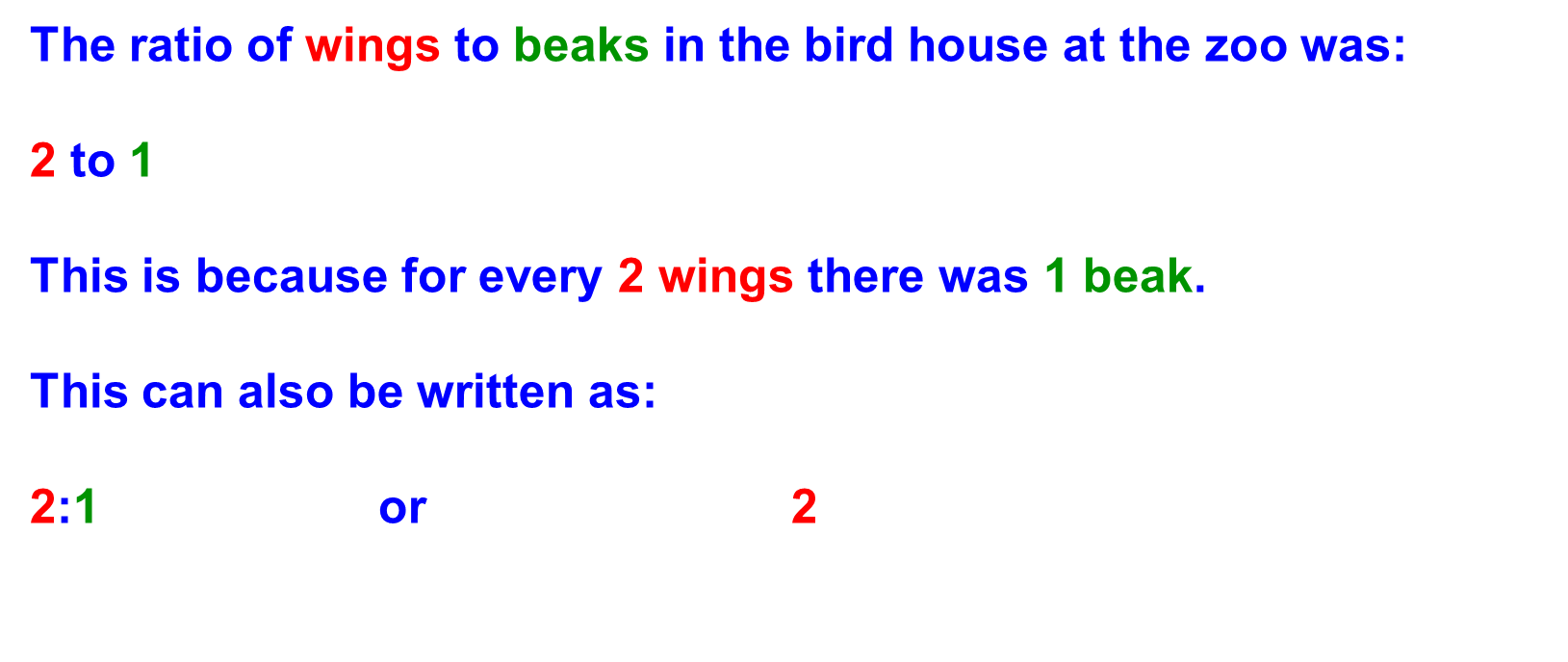 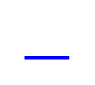 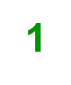 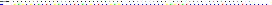 1
What is the ratio of lizards to bears at the zoo?
A
2 : 3
B
3 to 5
C
3 : 2
D
3 : 24
[Speaker Notes: Answer: C]
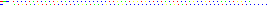 2
What is the ratio of tigers to birds at the zoo?
A
4 : 3
B
4 to 9
C
9 to 4
D
9 : 6
[Speaker Notes: Answer: B]
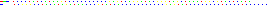 3
What is the ratio of lizards to tigers at the zoo?
A
The ratio of lizards to tigers is three to four.
B
The ratio of tigers to lizards is four to three.
C
The ratio of lizards to tigers is three to seven.
D
There are three lizards and four tigers.
[Speaker Notes: Answer: A]
Ratios should always be written in simpliest form.
The ratio of monkeys to birds is:
6
9
This can be simplified by dividing each by 3.

6   3	    2
9   3	    3

There are 2 monkeys for every 3 birds.
_
=
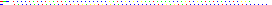 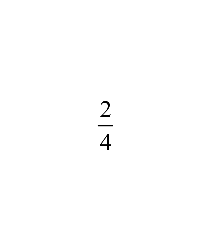 4
What is the ratio of bears to tigers at the zoo?
(Be sure your answer is in simplified form.)
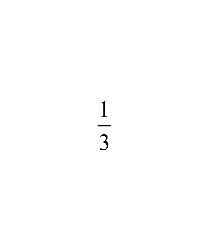 A
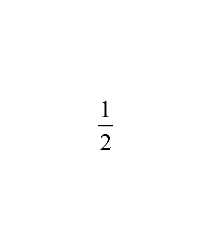 B
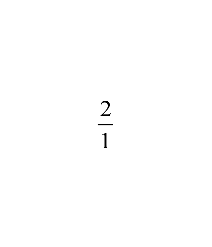 C
D
[Speaker Notes: Answer: D]
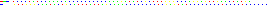 5
What is the ratio of monkeys to tigers at the zoo?
(Be sure your answer is in simplified form.)
A
2 : 3
B
4 to 6
C
6 to 4
D
3 : 2
[Speaker Notes: Answer: D]
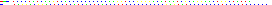 6
Which ratio matches this sentence? 

There are 7 girls for every 5 boys on the bus.
A
7 : 12
B
7 : 5
C
12 : 5
D
5 : 7
[Speaker Notes: Answer: B]
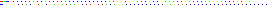 7
Which ratio matches this sentence? 

For every 9 students in line, there are 18 legs.
A
9 to 18
B
9 to 27
C
3 to 6
D
1 to 2
[Speaker Notes: Answer: D]
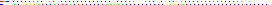 8
Which ratio matches this sentence?
 
The ratio of pencils to students is 3 to 1
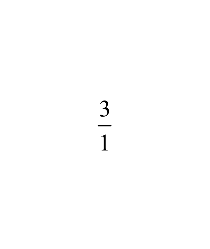 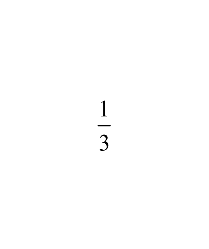 A
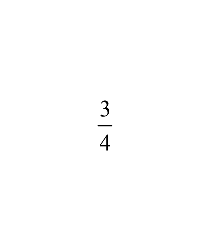 B
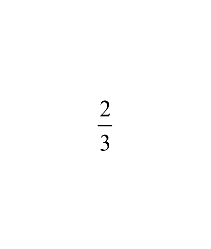 C
D
[Speaker Notes: Answer: A]
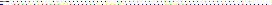 9
Dr. Ruiz has 7 snails and 3 fish in his aquarium. 
What is the ratio of fish to snails?
A
7 to 3
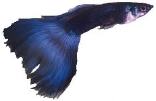 B
7 to 10
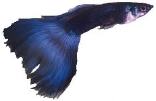 C
3 to 7
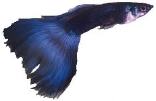 D
3 to 10
[Speaker Notes: Answer: C]
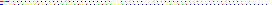 10
Dr. Ruiz has 7 snails and 3 fish in his aquarium. 
What is the ratio of snails to the total number of animals?
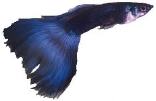 A
7 to 3
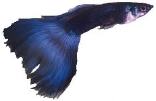 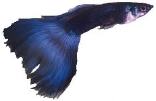 B
7 to 10
C
3 to 7
D
3 to 10
[Speaker Notes: Answer: B]
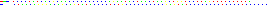 11
If Dr. Ruiz adds 2 fish to this tank, what is the new ratio of guppies to the total number of animals?
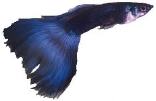 A
1 to 2
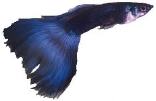 B
5 to 12
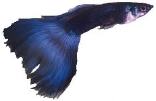 C
3 to 7
D
3 to 10
[Speaker Notes: Answer: B]
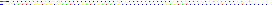 12
Javier has stickers on the front of his folder. Use    the stickers to answer the questions. 
What is the ratio of          to          ?
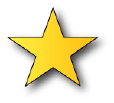 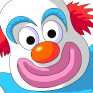 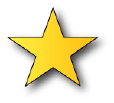 A
6 : 1
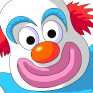 B
1 : 6
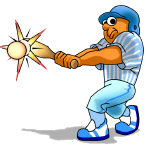 C
1 : 2
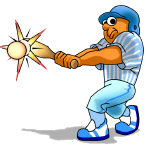 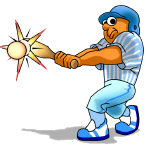 D
6 : 7
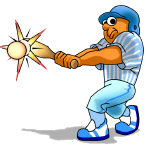 [Speaker Notes: Answer: A]
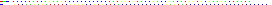 13
Javier has stickers on the front of his folder. Use the stickers to answer the questions. 
What is the ratio of            to total number of stickers?
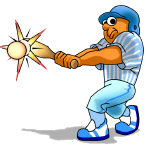 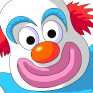 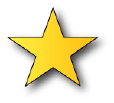 A
4 : 15
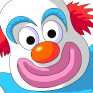 B
4 : 19
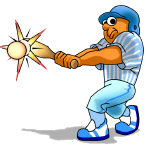 C
1 : 5
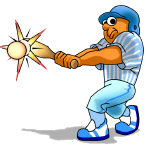 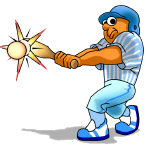 D
4 : 9
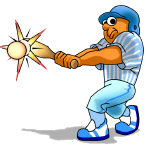 [Speaker Notes: Answer: B]
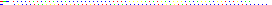 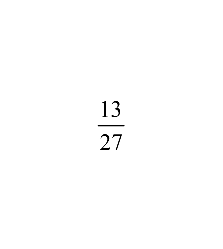 14
Mrs. Heller's class has 14 girls and 13 boys. 
What is the ratio of boys to total number of students?
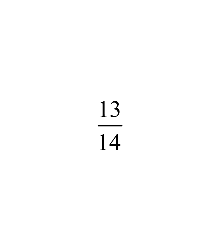 A
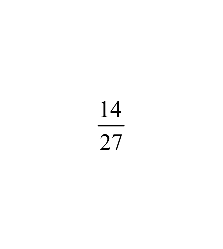 B
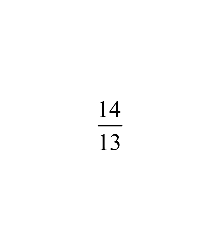 C
D
[Speaker Notes: Answer: A]
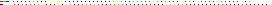 15
At the playground there are 9 kids and 4 adults. 
What is the ratio of adults to total number of people?
A
4 to 9
B
4 to 13
C
9 to 4
D
9 to 13
[Speaker Notes: Answer: B]
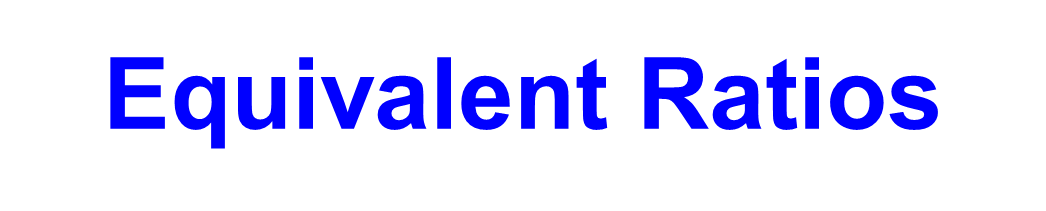 Equivalent ratios have the same value
1 : 4   is equivalent to   2 : 8

3 to 2  is equivalent to  27 to 18

5                               35  
7   is equivalent to  49
There are two ways to determine if ratios are equivalent.

1. Common Factor
4            12
5            15
=
x 3
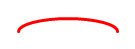 4            12
5            15
=
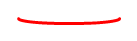 x 3
Since the numerator and denominator were multiplied by the same value, the ratios are equivalent
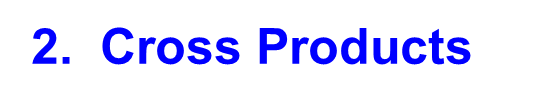 4            12
5            15
=
Since the cross products are equal, the ratios are equivalent.
 4 x 15  = 5 x 12
  60    =    60
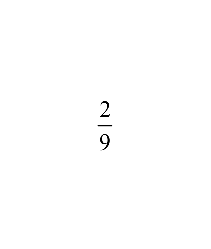 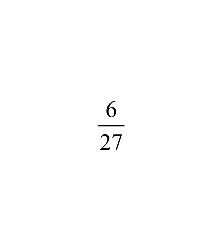 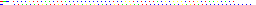 16
is equivalent to
A     True
B     False
[Speaker Notes: Answer: A.  True]
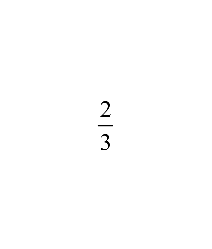 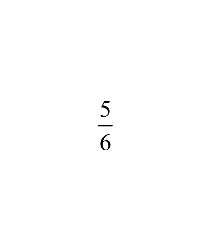 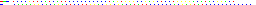 17
is equivalent to
A     True
B     False
[Speaker Notes: Answer: B.  False]
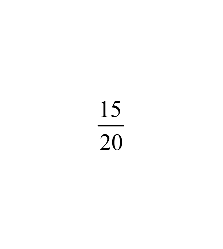 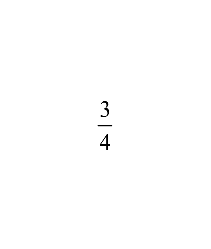 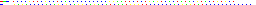 18
is equivalent to
A     True
B     False
[Speaker Notes: Answer: A.  True]
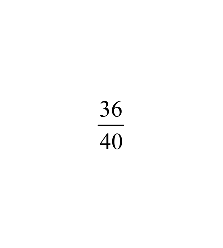 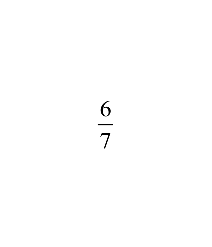 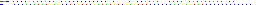 19
is equivalent to
A     True
B     False
[Speaker Notes: Answer: B.  False]
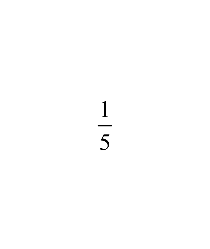 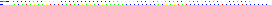 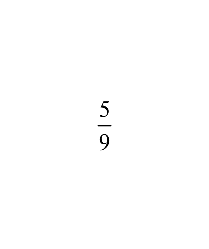 20
Which ratio is equivalent to       ?
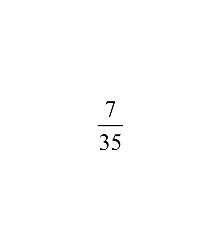 A
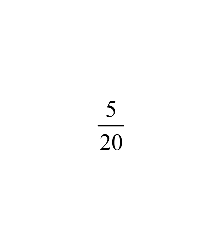 B
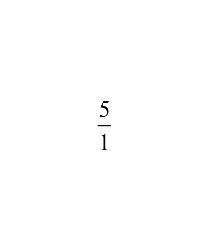 C
D
[Speaker Notes: Answer: B]
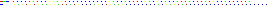 21
Javier has stickers on the front of his folder. Use the stickers to answer the questions.  

Which two ratios below are equivalent?
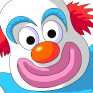 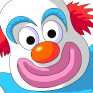 A
to
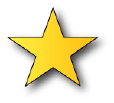 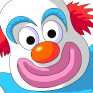 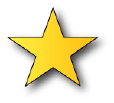 to
B
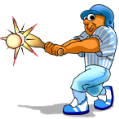 C
to
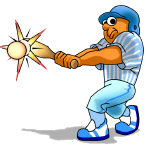 to
D
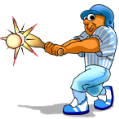 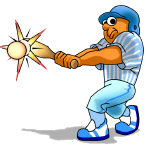 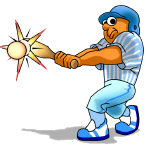 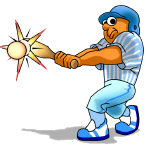 E
to
[Speaker Notes: Answer: A and C]
You can also make a table of ratio values to find equivalent ratios.
Cost of Strawberries
First, determine the ratio.
How much will 3 quarts of strawberries be?
How much will 4 quarts of strawberries be?
If the ratio of boys to girls in a school is 2 to 3. You can use this ratio to find the number of girls there would be for any number of boys.
If there are 400 boys, how many girls would there be?
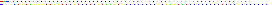 22
Jude swims 1 lap for every 3 laps that Avery swims. Which table shows this relationship?
A
B
C
[Speaker Notes: Answer: C]
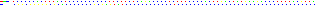 23
What value goes in the empty box for the ratio table below?
[Speaker Notes: Answer: 15]
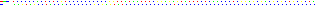 24
What value goes in the empty box for the ratio table below?
[Speaker Notes: Answer: 14]
Alexis wants some pink paint. In order to make the pink paint she needs 3 parts red paint to 1 part white paint. Complete the chart showing the amounts she could use.
Click each gray box when finished to check your answer.
Rates & Unit Rates
Rate is a ratio that is used to compare measurements with different units.

Unit Rate - is a rate with a denominator of 1.


Rate						Unit Rate
$32 in 4 hours			=	$8 in 1 hour
36 students at 9 tables	  	=	4 students at 1 table
120 miles in 2 hours		=	60 miles in 1 hour
$5.94 for 6 sodas			=	$0.99 for 1 soda
There are 672 students in a school and there are 28 teachers how many students per teacher?

To find the unit rate (or students per 1 teacher) divide both the numerator and the denominator by the denominator.

students		672 	 28	     24
teachers		 28 	 28 	      1

There are 24 students per teacher.
=
=
Try these.
Find the unit rates.

20 toys for 5 dogs =			4 toys for 1 dog

$735 per week =		          $147 per week
(Hint: 5 day work week)

For every 12 laps Evan 		Evan runs 3 laps 
runs Lucas runs 4			Lucas runs 1

Richard read 27 pages 		Richard read 9      
in 3 hours				pages in 1 hour
click
click
=
click
=
click
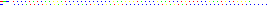 25
Emily drove 825 miles in 15 hours. 
How many miles per hour (mph) did she drive?
A
815 miles per hour
B
60 miles per hour
C
55 miles per hour
D
15 miles per hour
26
Emily's brother drove 340 miles and used 17 gallons of gas. How many miles per gallon (mpg) did he get?
[Speaker Notes: C
20]
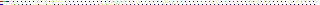 27
Margot bought 16 oranges for $4. How much does 1 orange cost? (Read carefully!!)
Brian bought 3 pounds of chicken for $10.47. How much was one pound of chicken?
28
[Speaker Notes: $.25
$3.49]
Unit rate is very useful to compare costs of the same item in different quantities. Because the cost cannot be compared by the packaged amount, use the unit rate of each to do a comparison.

Compare these products:
Everyday 
Low Price
Sale
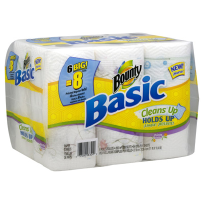 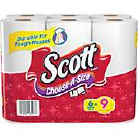 Sop-A-Lot
Soakers
9 for $10.44
1 roll for $.99
8 for $7.76
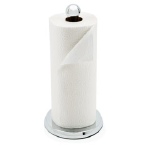 Everyday 
Low Price
Sale
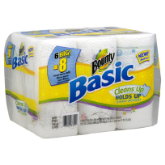 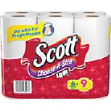 9 for $10.44
1 roll for $.99
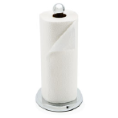 8 for $7.76
C
A
B
A store was selling 8 mangos for $10 at the farmers market.

Keisha said, 
	"That means we can write the ratio 10 : 8, or $1.25 per 	mango."

Luis said,
	"I thought we had to write the ratio the other way, 8 : 10, 	or 0.8 mangos per dollar."


Can we write different ratios for this situation? 
Explain why or why not.
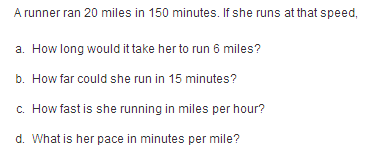 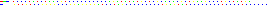 29
Which would be the best deal?
A
5 candy bars for $6.25
B
8 candy bars for $7.28
C
10 candy bars for $ 9.70
D
12 candy bars for $11.04
[Speaker Notes: Answer: B]
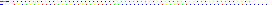 30
Tim ran 1 mile in 11 minutes, Bob ran 4 miles in 43 minutes, Rosana ran 15 miles in 158 minutes and Carrie ran 23 miles in 230 minutes. Who ran the fastest?
A
Tim
B
Bob
C
Rosana
D
Carrie
[Speaker Notes: Answer: D]
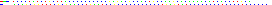 31
Which state has the highest population per capita (most amount of people per square mile)?
A
Colorado
Population of States
State		Population		Miles2
Colorado		  5,187,582		104,093
New Jersey  	  8,864,590		8,722
Rhode Island	  1,005,141		1,545
Utah		  2,855,287		84,898
B
New Jersey
C
Rhode Island
D
Utah
[Speaker Notes: Answer: B]
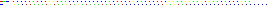 32
Which state has the most amount of room per person?
A
Colorado
Population of States
State		Population		Miles2
Colorado		  5,187,582		104,093
New Jersey  	  8,864,590		8,722
Rhode Island	  1,005,141		1,545
Utah		  2,855,287		84,898
B
New Jersey
C
Rhode Island
D
Utah
[Speaker Notes: Answer: D]
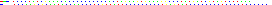 33
Who made the most amount of money per hour?
A
Andrew made $545 for 30 hours of work.
B
Kyle made $785 for 42 hours of work.
C
Joshua made $605 for 34 hours of work.
D
Jamir made $880 for 45 hours of work.
[Speaker Notes: Answer: D]
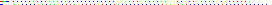 34
Jewel, Jalina, Brittany, and Jabari are comparing gas mileage. Who gets the most miles per gallon (mpg)?
A
Jewel's car gets 324 miles with 15 gallons
B
Jalina's car gets 385 miles with 11 gallons
C
Brittany's car gets 425 miles with 20 gallons
D
Jabari's car gets 430 with 25 gallons
[Speaker Notes: Answer: B]
Using Ratios to Convert Measurements
You can use what you have learned in the previous lesson on ratios and apply them to everyday life situations.
Using ratios is especially helpful when converting between measurement units.
For example, there are 12 inches in one foot.  How many inches are there in 4 feet?
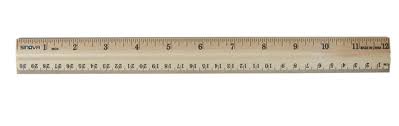 Set up your ratio:
12 in. : 1 ft.
x : 4 ft.
Since there are 12 inches in 1 foot, and you want to find out how many inches there are in 4 feet, multiply 4 by 12 to find the number inches.
48 in. = 4 ft.
There are 3 feet in one yard.  How many yards is 12 ft.?
Set up your ratio:
3 ft. = 1 yd.
12 ft. = x
How many "sets" of 3 are in 12? To find the answer, divide.

12 divided by 3 = 4. 

12 ft. is equal to 4 yds.
Try this problem:

Kylie needed 6 yards of fabric to make her Halloween costume.  How many feet of fabric does Kylie need?
You need to convert from yards to feet.
We know that 1 yd. = 3 ft. 
So how many ft. is 6 yds.?
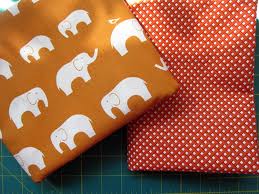 [Speaker Notes: Answer:
1 yd. = 3 ft.
Multiply 3 ft. by 6
6 yds. = 18 ft.]
Henry measured his computer desk at home. The desk measured 72 inches across and 36 inches long.

What are the desk's measurements in ft.?
Convert inches to feet.
	12 in. = 1 ft.
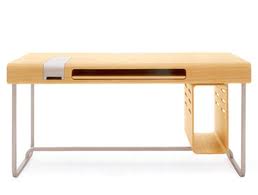 [Speaker Notes: Answer: 
12 in. = 1 ft.
72 inches divided by 12 = 6 ft.
72 in. = 6 ft.
36 inches divided by 12 = 3 ft.
Henry's desk measures 6 ft. by 3 ft]
Caitlyn runs 1 mile everyday. What is the distance she runs in one week, in feet?
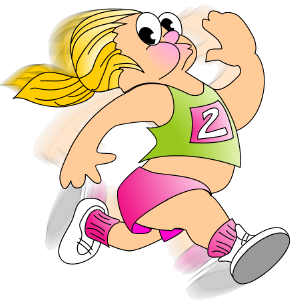 1 mile = 5,280 feet
How many feet is 7 miles?
[Speaker Notes: Answer: 1 mile = 5,280 feet
5,280 feet x 7 = 36,960 feet
7 miles = 36, 960 feet]
Cory lives 2 miles from her school.  What is this distance in yards?
1 mile = 1,760 yards
How many yards does Cory live away from school?
[Speaker Notes: Answer: 

1 mile = 1,760 yards
2 miles = 1,760 yds. x 2 = 3,520 yards

Cory lives 3,520 yards from her school.]
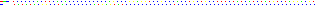 35
How many inches are in 10 feet?
36
How many yards is 24 feet?
37
How many feet are in 2 miles?

1 mile = 5,280 feet
[Speaker Notes: Answer: 10 x 12 = 120 inches

 8 yards 

37.  Answer: 5,280 feet x 2 = 10,560 feet]
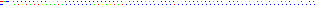 38
How many yards are in 2 miles?

1 mile = 1,760 yards
39
How many feet are in 60 yards?
A
30 feet
100 feet
B
120 feet
C
D
180 feet
[Speaker Notes: Answer: 1,760 yards x 2 = 3,520 yards

39.  Answer: 60 yards x 3 = 180 feet]
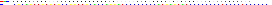 40
Kelly needed 2.5 feet of ribbon.  
How many inches of ribbon is this?
A
12 inches
B
24 inches
C
30 inches
D
32 inches
[Speaker Notes: Answer: D. 2.5 x 12 = 30 inches]
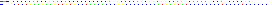 41
Henry ran 3 miles on Monday and 2 miles on Tuesday.  What was his total distance in feet?
A
5,280 feet
B
10,560 feet
C
15,840 feet
D
26,400 feet
[Speaker Notes: Answer: D. 26,400 feet]
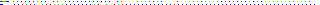 42
Kyle's room measures 12.5 feet long.  
What is this measurement in inches?

1 feet = 12 inches
[Speaker Notes: Answer: 12.5 x 12 = 150 inches]
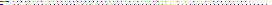 43
Maria had 30 inches of fabric. 
How much is this in feet?
A
1 feet
B
2 feet
C
2 feet 6 inches
D
3 feet
[Speaker Notes: Answer: 
12 inches = 1 foot
30 inches = How many feet?

30 inches divided by 12 inches is 2 feet and 6 inches left over.

C. 2 feet 6 inches]
There will be situations where you will be required to convert between US Customary Units and Metric Units
Examples of US Customary Units are inches, feet, yards, and miles which measure distance.

Ounces (oz), pounds (lbs), and tons measure weight.
Examples of Metric Units are centimeters (cm), meters (m), and kilometers (km) which measure distance.



Grams (g), kilograms (kg), and metric tons (t) measure weight.
You can use ratios to convert US Customary Units into Metric Units.
Some common conversions you should know:
1 in = 2.54 cm
1 ft = 0.3 m
1 mi = 1.6 km
1 lb = 0.45 kg
1 gal = 3.79 l (liters)
1 kg
How many centimeters are in a standard ruler? (1 foot)
We know that there are 12 inches in 1 foot, 
and 1 inch = 2.54 cm
[Speaker Notes: Answer: 1 inch = 2.54 cm
1 foot = 12 x 2.54 cm = 30.48 cm

There are 30.48 cm in a standard ruler.]
Carlos ran a 5k race. A 5k race is 5 km long.  How many miles is this?
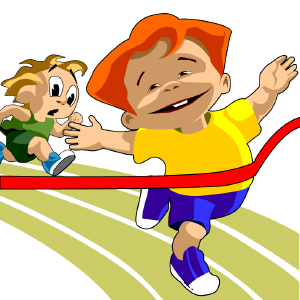 We know that 1 mi = 1.6 km

So how many miles is 5 km?
[Speaker Notes: Answer: 
1 mi  = 1.6 km
How many miles is 5 km?
Divide 5 km by 1.6 km which is approximately 3.1 miles.

Whenever you hear that someone has run a 5k, they ran a 3.1 mile long race.]
Linda's chihuahua weighs 5 lbs.  
What is the dog's weight in kg?


We know that:
1 lb = 0.45 kg
5 lb = how many kg?
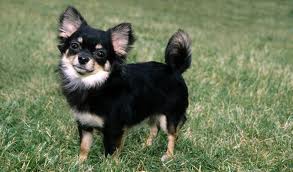 [Speaker Notes: Answer: 
1 lb = 0.45 kg
5 lb = 0.45 x 5 = 2.27 kg.

Linda's dog is 2.27 kg.]
Sandy is making 3 gallons of apple cider. How many liters of apple cider will Sandy have?
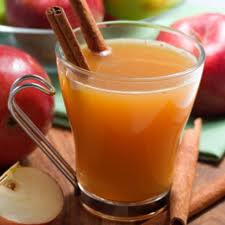 You know that 1 gal = 3.79 l

3 gal = how many liters?
[Speaker Notes: Answer: 
1 gal = 3.79 l
3 gal = 3 x 3.79 = 11.36 l

Sandy will have about 11.36 liters of apple cider.]
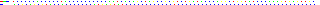 44
Chris weighs 54 kg. What is his weight in pounds?
1 in = 2.54 cm
1 ft = 0.3 m
1 mi = 1.6 km
1 lb = 0.45 kg
1 gal = 3.79 l (liters)
[Speaker Notes: Answer: 
1 lb = 0.45 kg
x = 54 kg
54/0.45 = 120 lbs.]
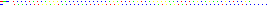 45
The distance from New Jersey to California is about 2,800 miles.  What is this distance in kilometers?
A
about 3,000 km
B
about 3,500 km
C
about 4,000 km
D
about 4,500 km
1 in = 2.54 cm
1 ft = 0.3 m
1 mi = 1.6 km
1 lb = 0.45 kg
1 gal = 3.79 l (liters)
[Speaker Notes: Answer:
1 mi = 1.6 km
2,800 = 1.6 x 2800 = 4506 km
D. 4,500]
It is also helpful to know different measurements. A larger unit of measurement is comprised of a smaller unit of measurement such as a foot made up of inches.

The same is true for volume and weight.
You may have seen these terms (volume):
· fluid ounce (fl oz)
· 1 cup = 8 fluid ounces
· 1 pint = 2 cups = 16 fluid ounces
· 1 quart = 2 pints = 4 cups = 32 fluid ounces
· 1 gallon = 4 quarts = 8 pints = 16 cups = 128 fluid ounces
For weight (in US Customary Units):
· ounce (oz)
· pound (lb) = 16 ounces
· ton = 2,000 pounds
Weight (in Metric Units):
· gram (g)
· kilogram (kg) = 1,000 g
· metric ton = 1,000 kg
Distance (in Metric Units):
· centimeter (cm)
· meter (m) = 100 cm
· kilometer (km) = 1,000 m
There may be situations where you will need to multiply or divide different units.
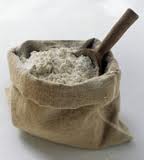 For example, a baker needs five bags of 5-lb flour.  How many pounds of flour does he need in total?
[Speaker Notes: Answer: He needs 25 lbs of flour.]
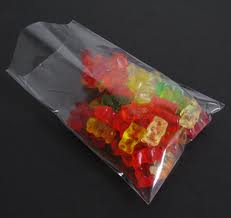 A bag of candy is 14 oz.  
How much do two bags of candy weigh?
Since there are 2 bags, multiply 14 oz to get 28 oz in total.
(Note that 1 lb is equal to 16 oz.) 
Divide 28 by 16 to find how many whole lbs there are.
This gives us 1 lb with 12 oz leftover.

The two bags of candy weigh 1 lb and 12 oz together.
Cassandra has 5 pieces of decorative tape that measure 4 inches long each. 

How long is the tape altogether?
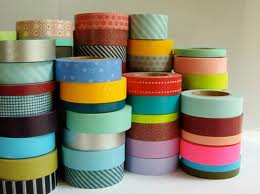 To find the length of the tape, multiply 5 by 4 to get 20 inches in total. 

(Note there are 12 inches in 1 foot.)

Divide 20 by 12 to find the whole number of feet there are, which is 1, and the remainder of 8 is the number of inches.

Cassandra has 1 foot and 8 inches of tape.
A cake recipe called for 5 cups of milk.  
How many pints is this?
A pint is 2 cups.  There are 5 cups.  Divide 5 by 2 which gives us 2 whole pints, and there is 1 cup left.

The recipe calls for 2 pints and 1 cup of milk.
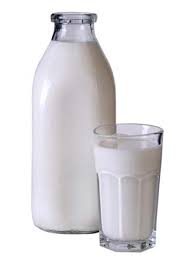 What is 1 gallon and 3 quarts times 2?

When we multiply, we get 2 gallons and 6 quarts.  Remember, a gallon is 4 quarts.

Change the 6 quarts into gallons which gives us 
1 gallon and 2 quarts.  Add the 1 gallon to the 2 gallons which gives us 3 gallons and 2 quarts for the answer.
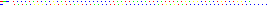 46
What is 4 feet 2 inches multiplied by 3?
A
4 feet 6 inches
B
12 feet 2 inches
C
12 feet 6 inches
D
13 feet
[Speaker Notes: Answer: C 12 feet 6 inches]
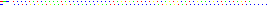 47
What is 2 feet 6 inches multiplied by 2?
A
4 feet 12 inches
B
4 feet 6 inches
C
2 feet 12 inches
D
5 feet
[Speaker Notes: Answer: D 5 feet]
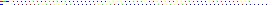 48
What is 1 gallon and 3 quarts multiplied by 3?
A
3 gallons and 9 quarts
B
3 gallons and 3 quarts
C
1 gallon and 9 quarts
D
5 gallon and 1 quart
[Speaker Notes: Answer: D  5 gallon and 1 quart]
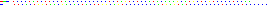 49
What is 2 gallons and 2 cups divided by 2?
A
1 gallon and 1 cup
B
4 gallons and 4 cups
C
4 gallons and 2 cups
D
2 gallons and 4 cups
[Speaker Notes: Answer: A  1 gallon and 1 cup]
Converting Unit Ratios
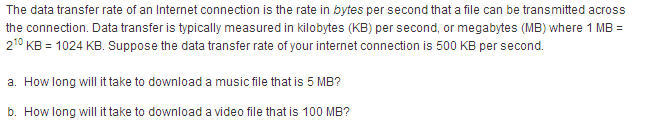 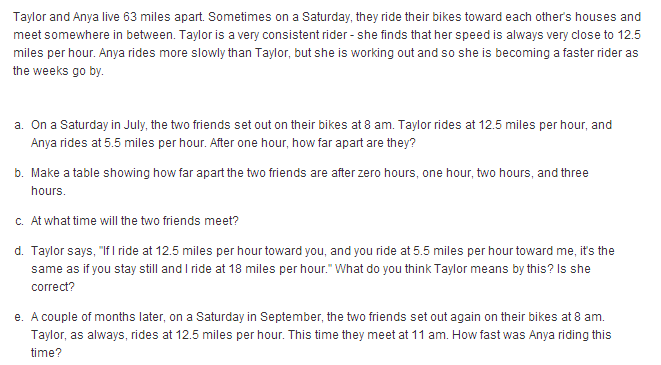 To write equivalent rates, conversion factors must be used.

Conversion factors are used to convert from one unit to another. Conversion factors must be equal to 1 . 

Some examples of conversion factors:

1 pound              or    16 ounces
16 ounces                   1 pound

12 inches           or     1 foot    
1 foot                          12 inches

3 feet                  or     1 yard    
1 yard                          3 feet

1 day                  or     24 hours
24 hours                      1 day      

Create 5 conversion factors of your own!
Identify the conversion factor that results in the desired unit.


Find a conversion factor that converts minutes to seconds.



minutes
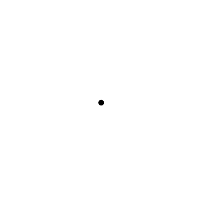 =
seconds
60 seconds                
1 minute
1 minute
60 seconds
or
Hint: You want the rate of minute to cancel, so that you are left with the rate of seconds
[Speaker Notes: Answer:
60 seconds                
1 minute]
Identify the conversion factor that results in the desired unit.


Find a conversion factor that converts 12 feet to yards.





   12 feet
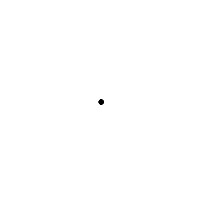 =
? yards
3 feet                
1 yard
1 yard
3 feet
or
Hint: You want the rate of feet to cancel, so that you are left with the rate of yards.
[Speaker Notes: Answer: 

1 yard                
3 feet

4 yards]
Identify the conversion factor that results in the desired unit.


Find a conversion factor that converts miles to feet.





 5 miles
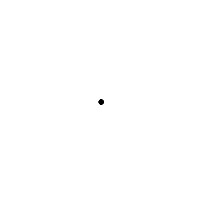 =
? feet
5280 feet                
1 mile
1 mile     
5280 feet
or
Hint: You want the rate of miles to cancel,                                                      so that you are left with the rate of feet
[Speaker Notes: Answer: 
5280 feet                
1 mile 

26,400 feet]
To write equivalent rates, conversion factors must be used.

Example 1:

2 inches              ? inches
1 hour                    1 day

2 inches        24 hours                  48 inches
1 hour            1 day                        1 day
=
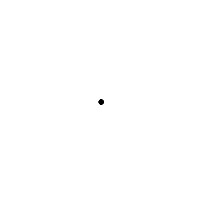 =
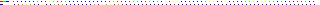 Write the equivalent rate.

40 mi            ? mi
1 min             1 h
50
=
51
Write the equivalent rate.

54 inches            ? inches
1 year                   1 month
=
[Speaker Notes: 2400
4.5]
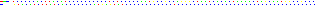 Write the equivalent rate.

1 day            1week
$75               ? dollars
52
=
=
53
Write the equivalent rate.

30 sec            1min
425 mi           ? miles
[Speaker Notes: $525
850]
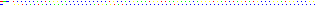 Write the equivalent rate.

40 feet            inches
3 hrs                hr
54
=
Hint: Find the equivalent rate and then determine the unit rate
[Speaker Notes: Answer: 160]
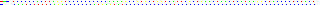 55
Write the equivalent rate.

20,000 feet            ? feet
 4 seconds            minute
=
Hint: Find the equivalent rate and then determine the unit rate
[Speaker Notes: Answer: 300,000]
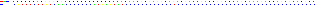 Write the equivalent rate.

1200 people            ? people
6 days                         hr
56
=
Hint: Find the equivalent rate and then determine the unit rate
[Speaker Notes: Answer: approximately 8]
Percents & Fractions
When broken down, percent means out of 100.
Per = out of        Cent = 100
This means that it is a ratio which is always based on the total being 100.
There are 100 total squares. 
How many are shaded?
45
There are 100 total squares. 
How many are shaded?
Since there were  45  shaded squares, how could we write this as a fraction?
Because percent means out of 100, we can say the shaded area is
 
45    or   45%
100
45
100
9
20
45 out of 100 = 0.45 =  45
=
100
All of these are equivalent to 45%
Notice that when going from fraction to percent it needs to have a denominator of 100 before it can be turned into a percent, but when going from percent to fraction, the fraction should be reduced to simplest terms.
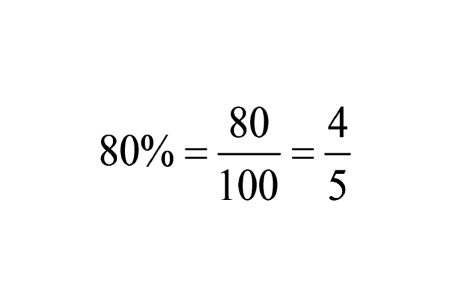 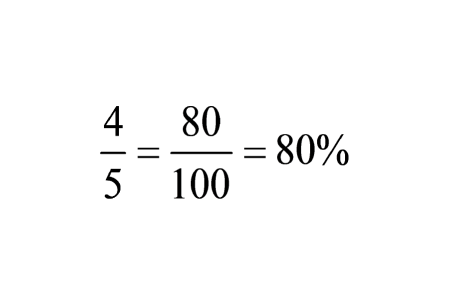 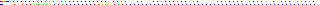 57
What is the percent of the shaded squares?
[Speaker Notes: Answer: 35]
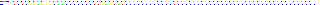 58
What percent of the squares are shaded?
[Speaker Notes: Answer: 85]
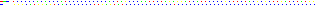 59
What percent of the squares are shaded?
[Speaker Notes: Answer: 55]
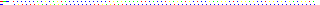 60
What percent of the squares are shaded?
[Speaker Notes: Answer: 20]
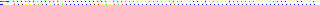 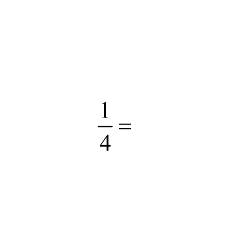 61
What percent does
[Speaker Notes: Answer: 25%]
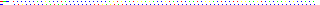 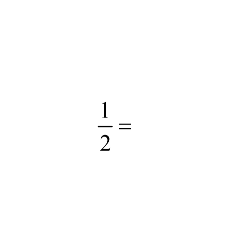 62
What percent does
[Speaker Notes: Answer: 50%]
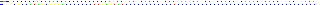 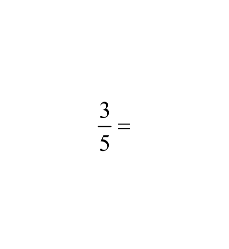 63
What percent does
[Speaker Notes: Answer: 60%]
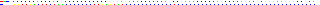 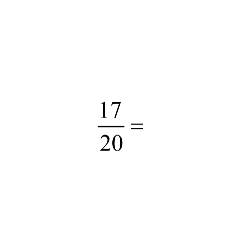 64
What percent does
[Speaker Notes: Answer: 85%]
Percents & Decimals
Percents can also be expressed as decimals. Because percent means out of 100, we can use place value to help us. 

0.36 = 36     Both can be read as thirty-six hundredths. 
         100     Since percent is out of 100 any decimal that 		ends in the hundredths place can be written 
                    by removing the decimal and adding a
                    percent sign.
0.13 = 13%       0.25 = 25%        0.87 = 87%      0. 96 = 96%
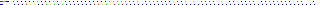 65
0.12 = ________%
[Speaker Notes: 65.  12]
In truth, we are moving the decimal two places to the right when changing from a decimal to a percent. 
0.63  = 63%        0.86   = 86%			0.02  = 2%


This is important to note when a decimal does not end in the hundredths place.
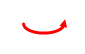 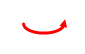 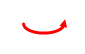 0.3 = 3% because the decimal must be moved two places.
0.3 = 30%	    0.9 = 90%    	1.34= 134%	         0.025 = 2.5%
Hint: The letter D (for decimal) comes before P (for percent).  Move to the right when changing from a decimal to a percent.
D P
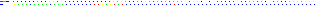 66
0.16 = _____%
67
0.42 = _____%
68
0.83 = ______%
[Speaker Notes: 16
42
83]
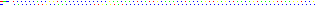 69
0.5 = ______%
70
0.06 = _____%
0.1 = _____%
71
[Speaker Notes: 50
6
10]
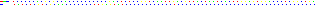 72
5.28 = ______%
73
0.09 = _____%
[Speaker Notes: 528
9]
To go from a percent to a decimal, move two decimal places to the left. Remember, if there is no decimal written, it is at the end of the number.

34% = 0.34      	67% = 0.67			95% = 0.95

Keep in mind that if the percent is more than or fewer than two digits, the decimal still gets moved two places.

5% = 0.05		275% = 2.75	        0.5% = 0.005
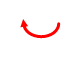 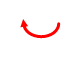 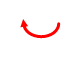 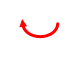 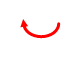 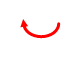 Hint: The letter D (for decimal) comes before P (for percent). Move to the left when changing from a percent to a decimal.
D P
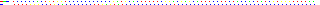 74
Write 37% as a decimal.
75
Write 45% as a decimal.
76
Write 21% as a decimal.
[Speaker Notes: 0.37
0.45
0.21]
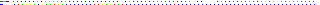 77
Write 6% as a decimal.
Write 8% as a decimal.
78
Write 123% as a decimal.
79
[Speaker Notes: 0.06
0.08
1.23]
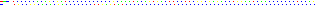 80
Write 749% as a decimal.
81
Write 0.3% as a decimal.
82
Write 0.7% as a decimal.
[Speaker Notes: 7.49
.003
.007]
Using Percents
Sometimes we need to find the percent of a number.
There are many ways to do this. When the divisor (total) is a factor of 100, it is very easy to solve.
What if you wanted to find 30% of 50?
What if you wanted to find 30% of 50?
30% = 30
          100
Turn the percent into a fraction over 100

Create a proportion with the fraction and the total number
30  2
100  2
30
100
?  
 50
?  
 50
=
=
Figure out the relationship between the denominators and do the same for the numerators.
30
100
15  
 50
=
Solve
We now know that 30% of 50 is 15.
Try these.
What is 15% of 20?                 3


What is 32% of 25?		 8
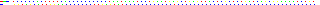 83
What is 30% of 10?
[Speaker Notes: Answer: 3]
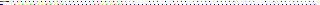 84
What is 60% of 200?
[Speaker Notes: Answer: 120]
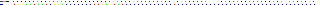 85
What is 24% of 25?
[Speaker Notes: Answer: 6]
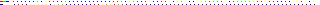 86
There are 60 kids who play soccer. 5% of the kids also play chess. How many children play both  soccer and chess?
[Speaker Notes: Answer: 3]
Sometimes percents can be more than 100%. Treat them the same as you would any other percent.
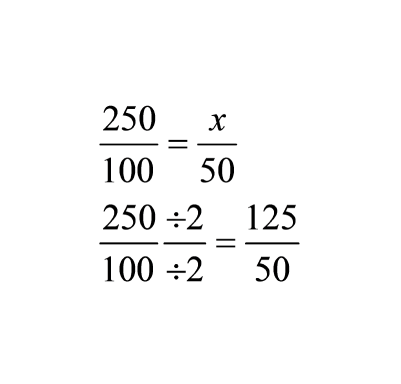 What is 250% of 50?
125 is 250% of 50
Try these.

130% of  10.				13

325% of 220				715
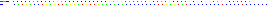 87
200% of 40 is?
A
20
B
2
C
80
D
8
[Speaker Notes: Answer: C]
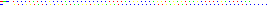 88
300% of 45 is?
A
9
B
90
C
135
D
145
[Speaker Notes: Answer: 135]
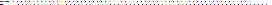 89
400% of 56 is?
A
16
B
160
C
224
D
2240
[Speaker Notes: Answer:  224]
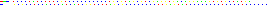 90
150% of 70 is?
A
5
B
7
C
50
D
70
[Speaker Notes: Answer: 105]
Using the same technique, we can find the total of a ratio given the percent and the part.

20% of the sixth grade students prefer chicken nuggets to pizza. There are 40 students who prefer chicken nuggets. How many students are in the whole sixth grade?
20% of the sixth grade students prefer chicken nuggets to pizza. There are 40 students who prefer chicken nuggets. How many students are in the whole sixth grade?

      20		40
    100  	 ?
Create an equivalent ratio.

Make an equivalent fraction and solve
=
20   x 2	40
100 x 2          200
=
There are 200 students in the sixth grade.
75 is 25% of what number?

25		75
100		 ?

25   x 3	75
100 x 3       300

75 is 25% of 300.
=
=
Try these.

48 is 96% of what number?			50


60 is 20% of what number?			300
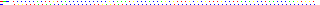 91
Eight is 32% of what number?
[Speaker Notes: Answer: 25]
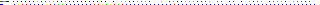 92
Fifteen is 75% of what number?
[Speaker Notes: Answer: 20]
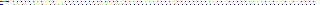 93
One hundred  is 200% of what number?
[Speaker Notes: Answer: 50]
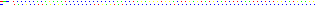 94
Elena gave 20% tip on her meal. She tipped $5. How much was her meal?
[Speaker Notes: Answer:  $25]